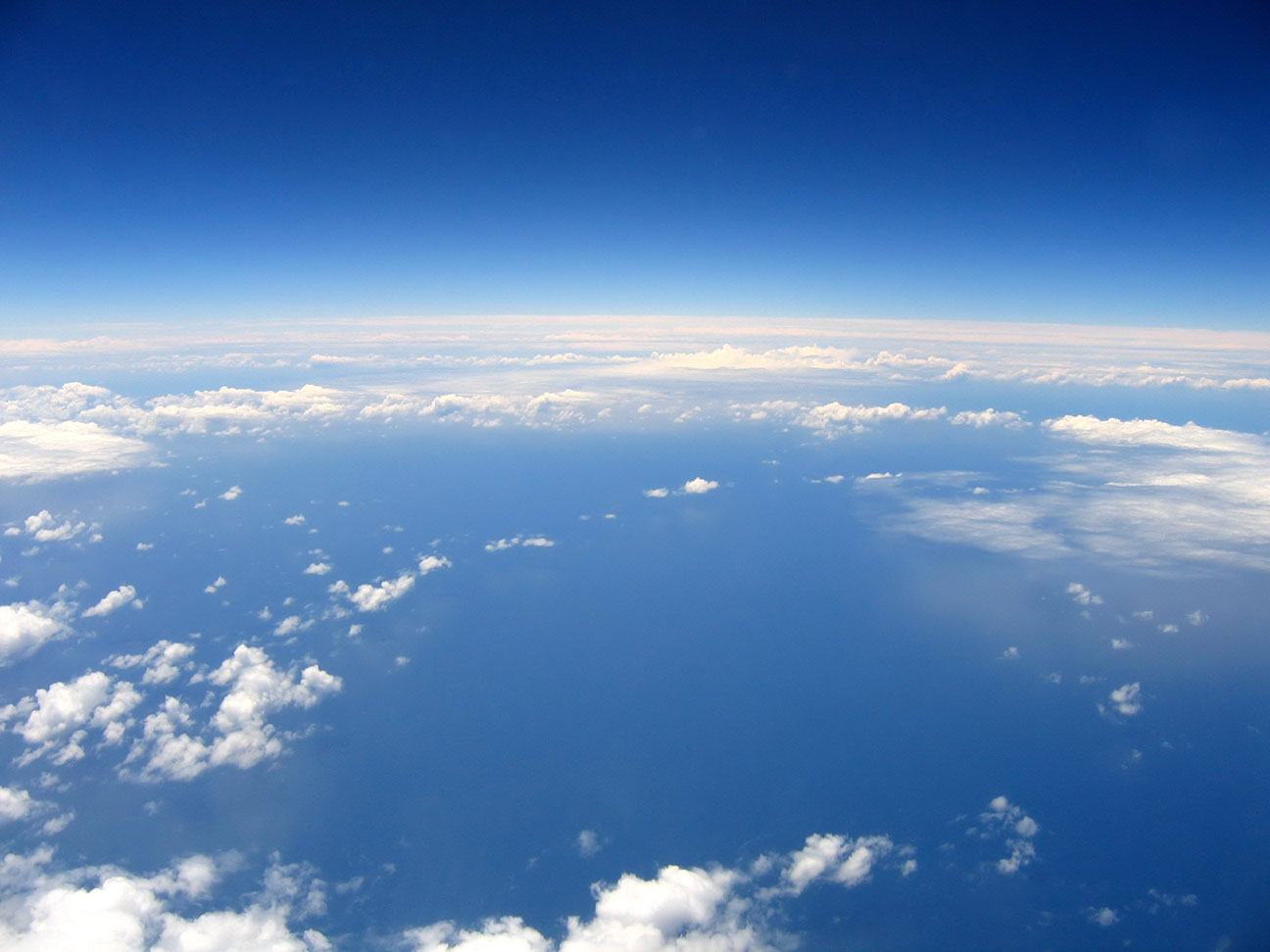 Городская конференция для учащихся«Память сильнее времени»Исследовательская работа на тему:«Время подвиги эти не стерло…»Герой Советского СоюзаМихаил Петрович Жуков –наш землякАвтор: Безвытная Ксения 7 классРуководитель: Уханова Галина АлександровнаМОУ «Шухободская школа»Шухободь, 2016
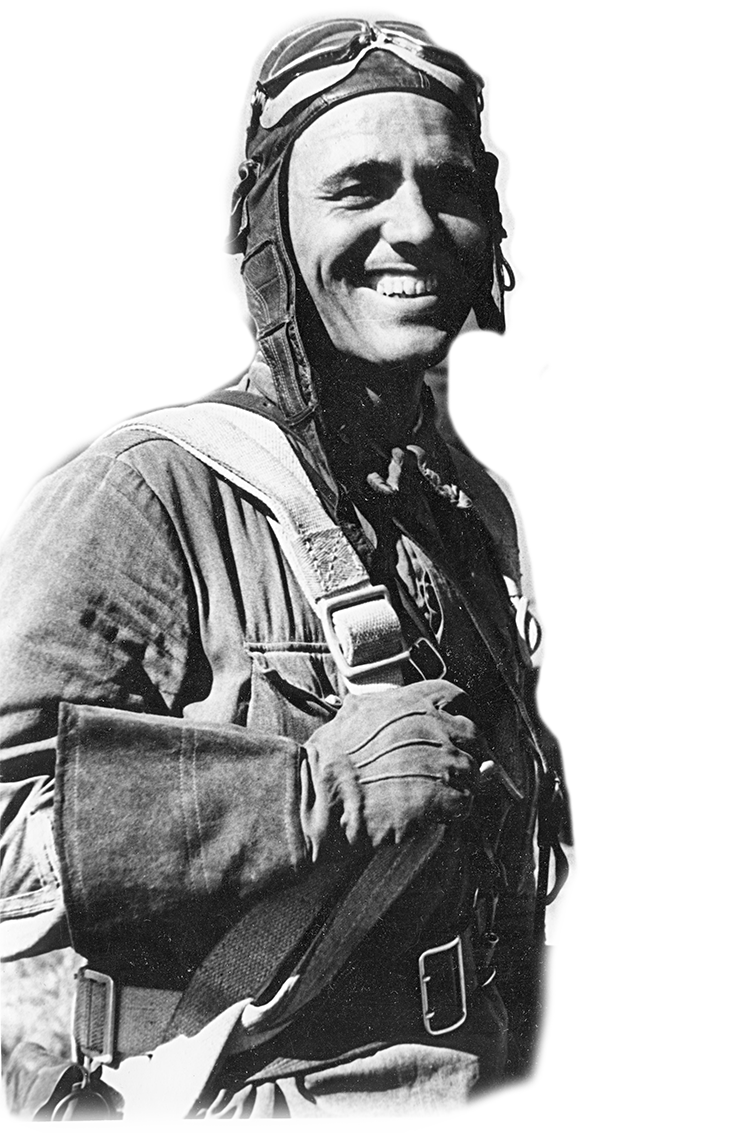 Слава вам, храбрые!
Слава бессмертные!
Вечную славу поёт вам народ.
Смерть сокрушившие,
Доблестно жившие!
Память о вас никогда не умрёт.
Р. Рождественский
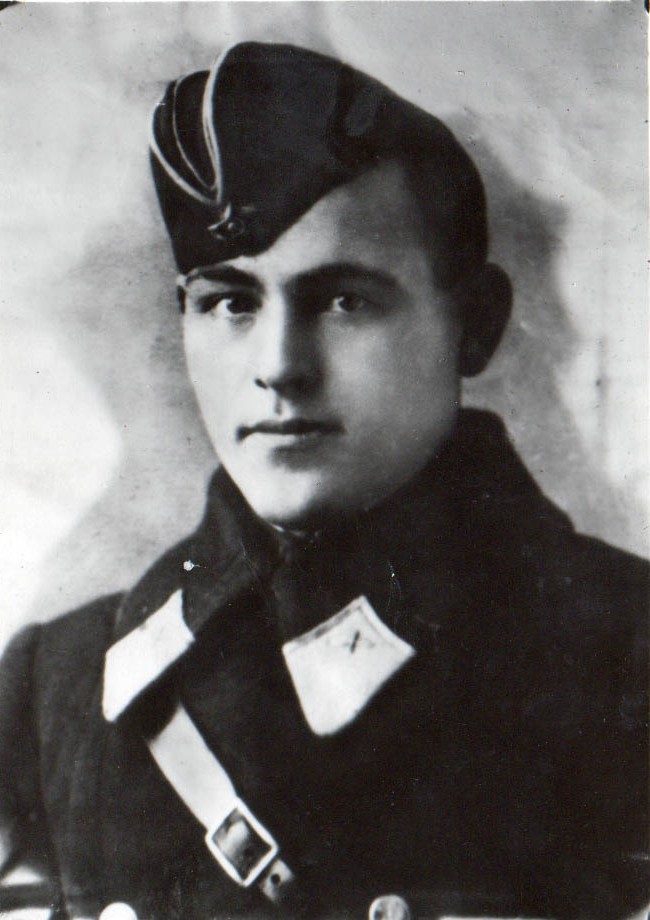 Жуков Михаил Петрович
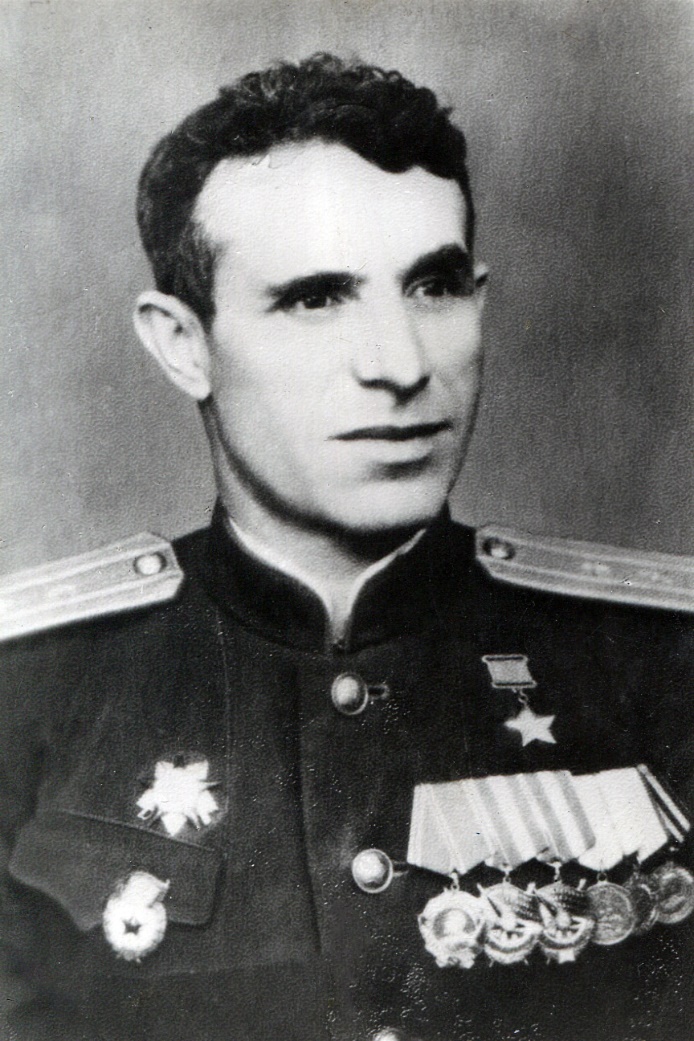 Новожилов Иван Васильевич
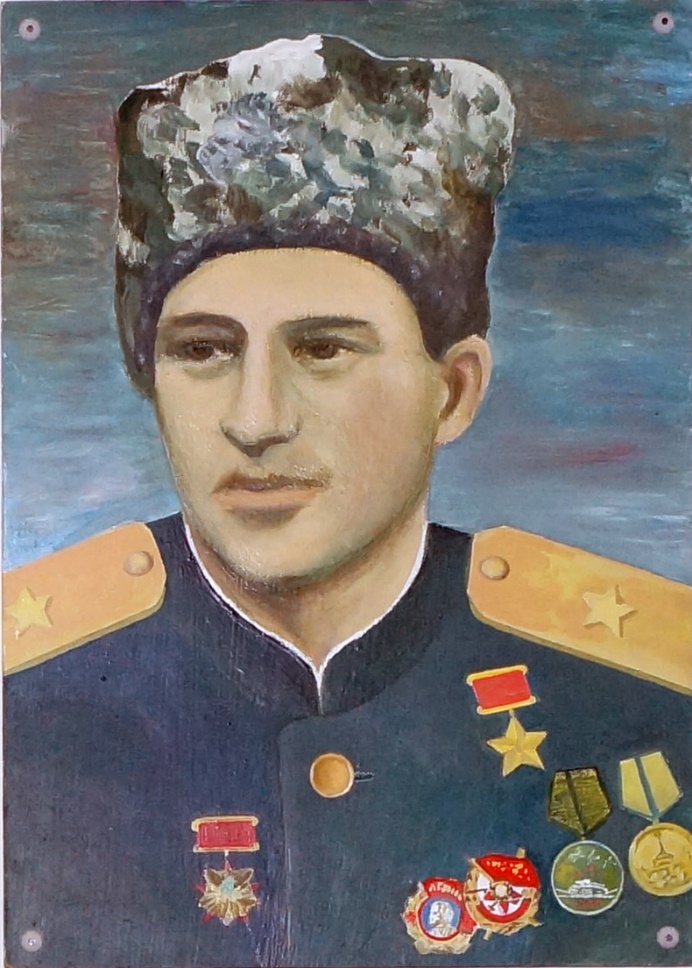 Данилов Степан Павлович
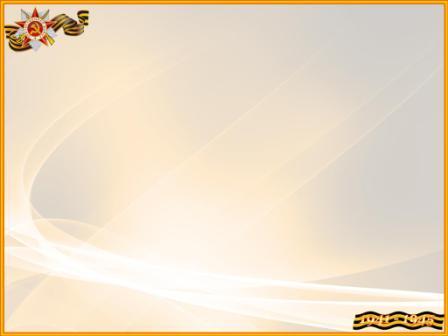 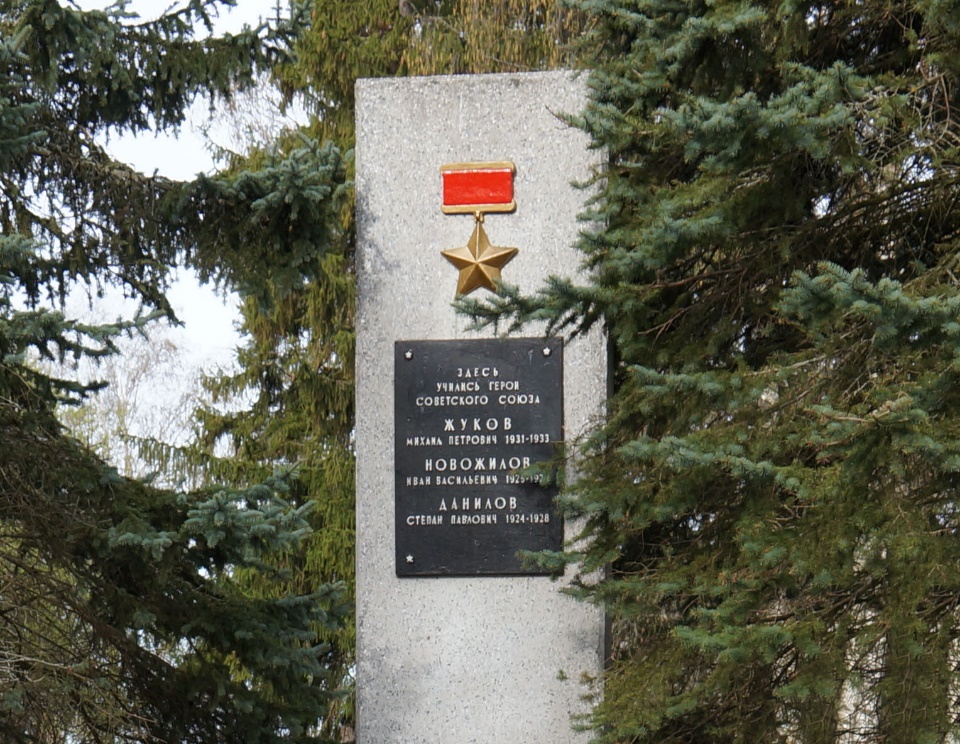 Памятник Героям Советского Союза
Установлен 9 мая 1970 года
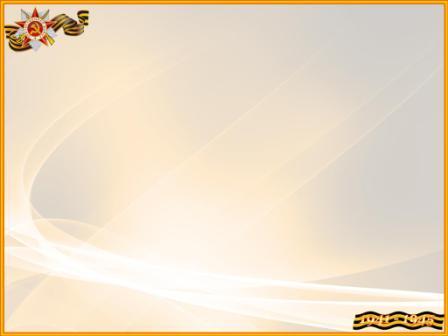 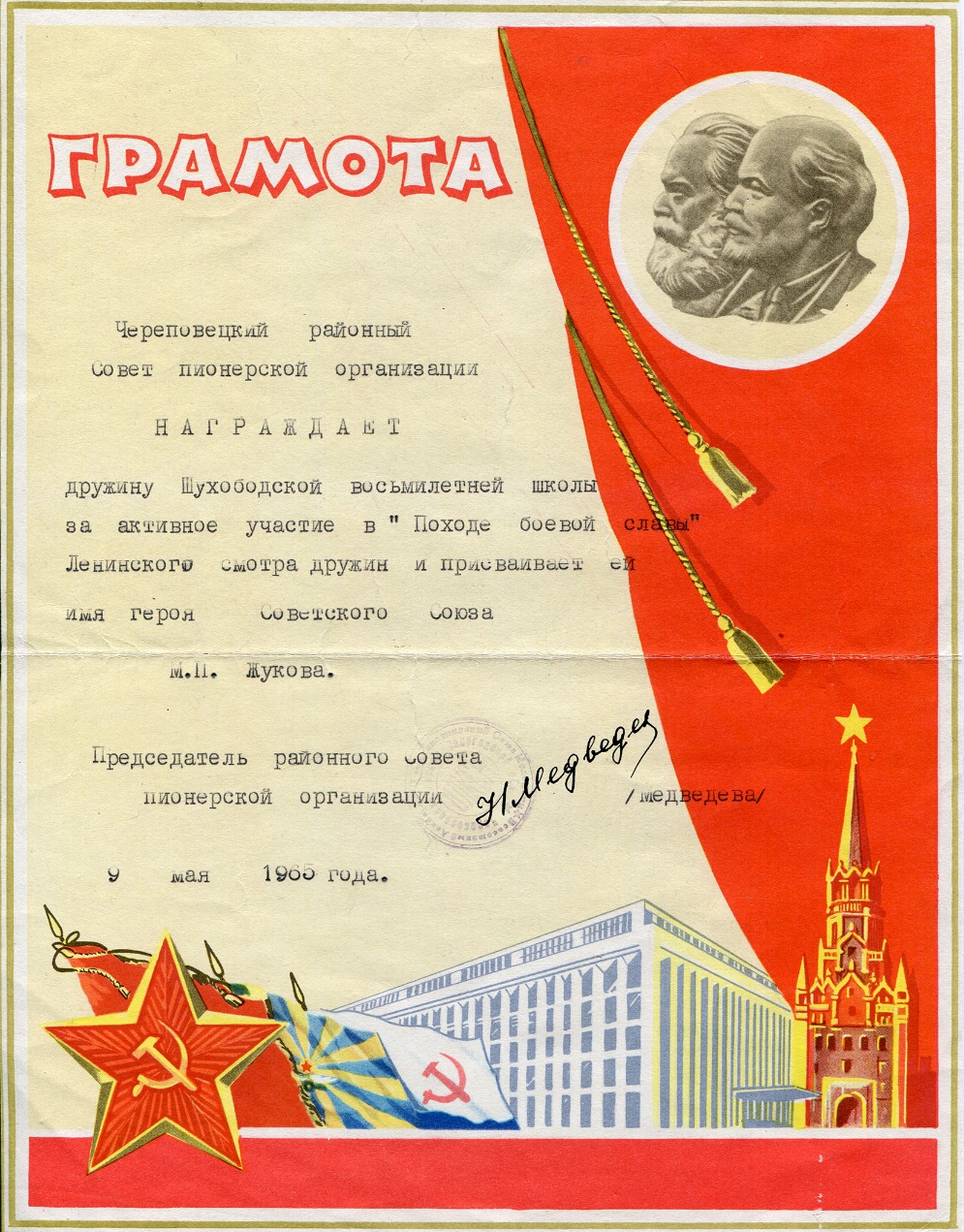 Пионерская организация Шухободской школы  9 мая 1965 года присвоено имя Героя Советского Союза М.П. Жукова
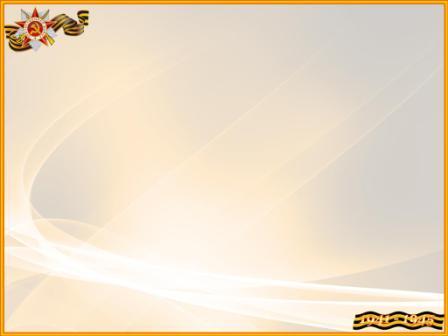 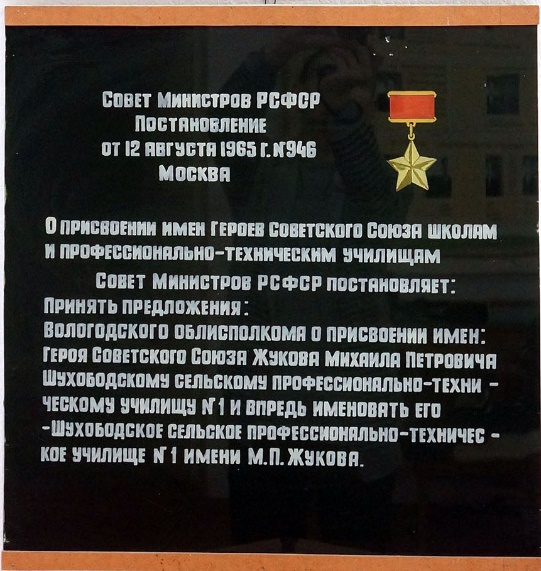 Шухободское СПТУ-1
О присвоении имени Героя Советского Союза М.П. Жукова
12 августа 1965г.
Цель моего исследования – 
расширение, уточнение и систематизация информации о нашем земляке –
Герое Советского Союза
Михаиле Петровиче Жукове.
Были поставлены следующие задачи:
познакомиться с жизнью в детстве и юности, выявить те черты, которые сформировали героический характер; 
определить увлечения и интересы, повлиявшие на выбор жизненного пути;
найти примеры мужества, проявленного в годы войны;
доказать, что героями не рождаются, а становятся.
Деревня РужбовоЧереповецкого района Вологодской области
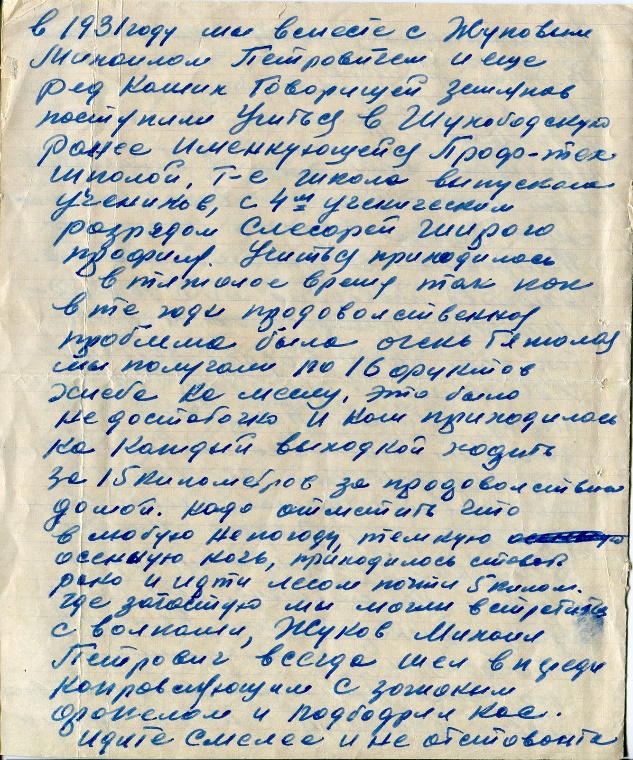 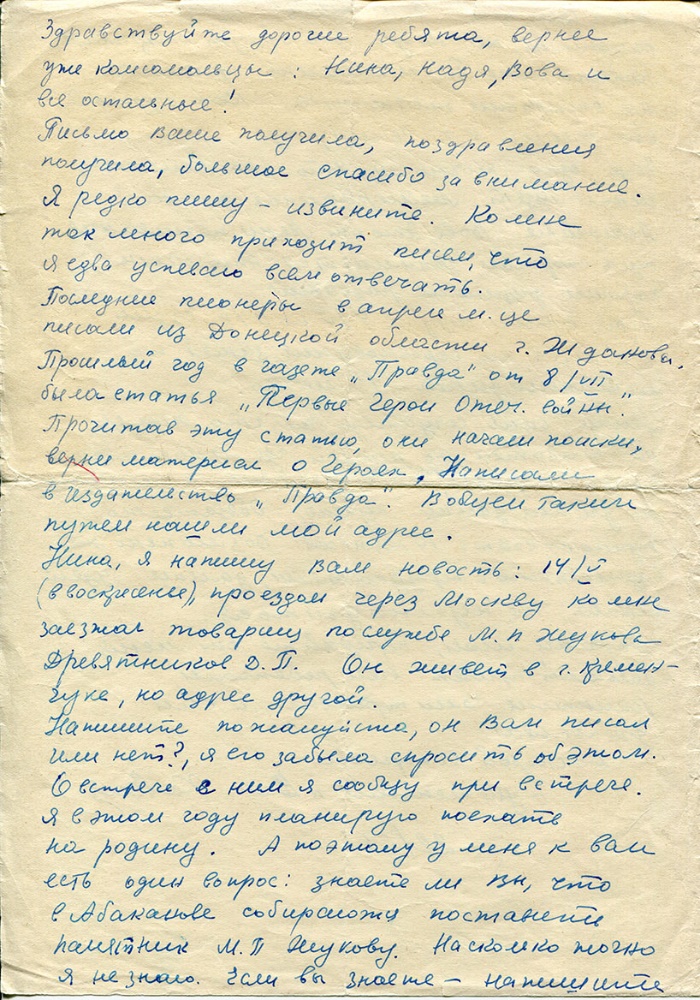 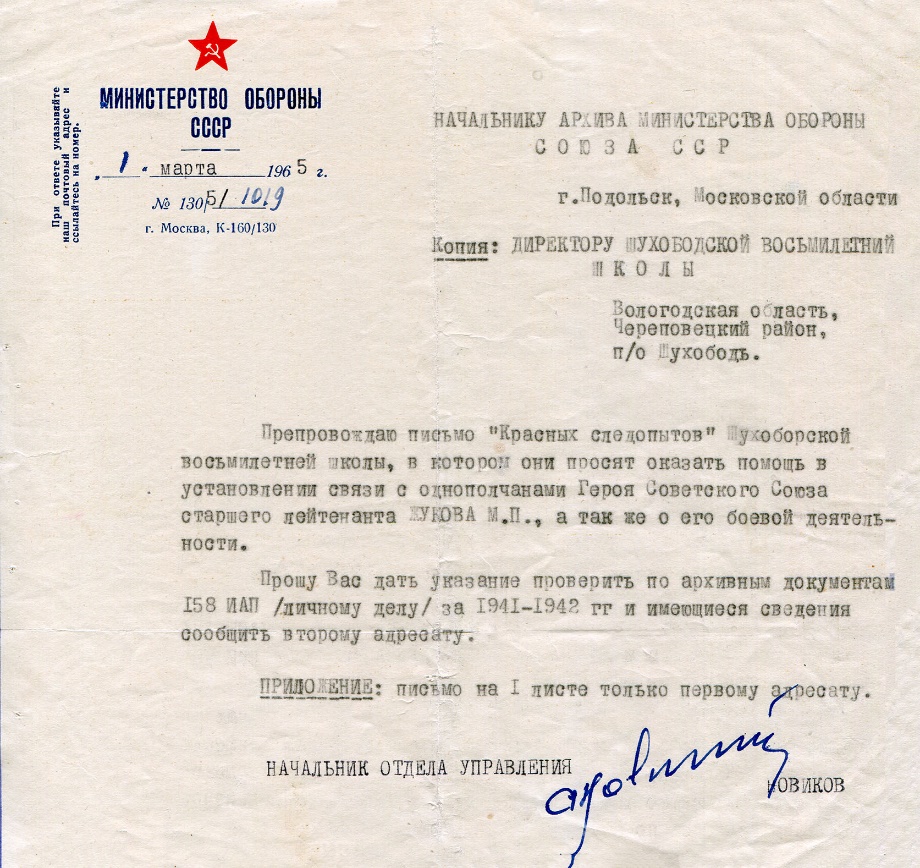 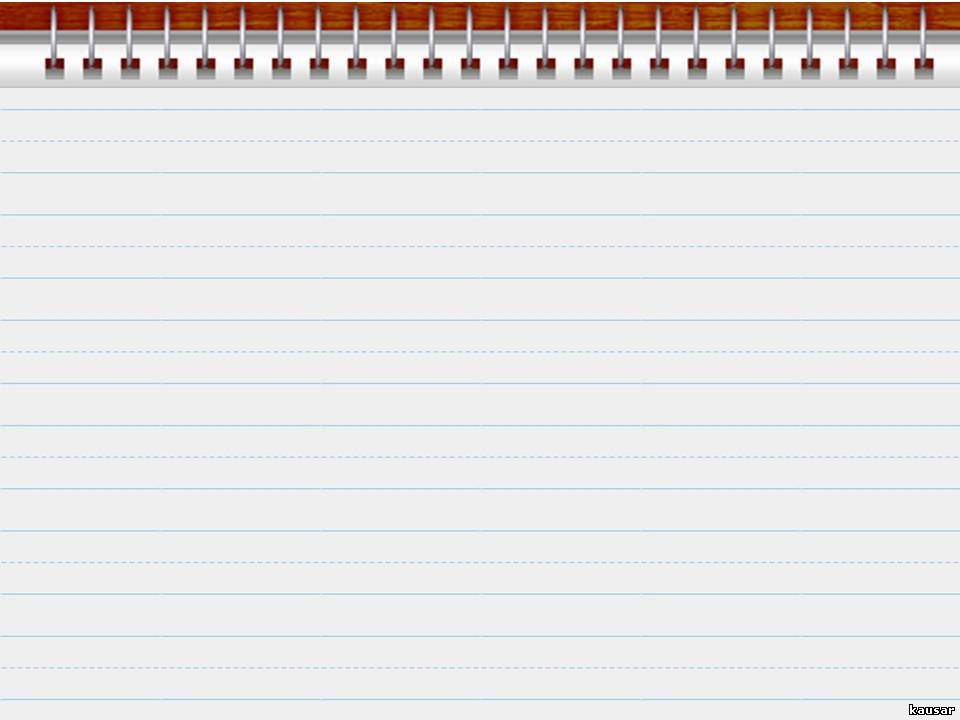 Также использовала другие методы исследования:
изучение литературы по данной теме;
встречи и беседы со старожилами школы;
интернет-ресурсы (Википедия);
Дом, в котором родился М.П. Жуковд. Ружбово Череповецкого района Вологодской области
Профтехшкола, в которой учился М.П. ЖуковГоды учебы 1931-1933 гг.
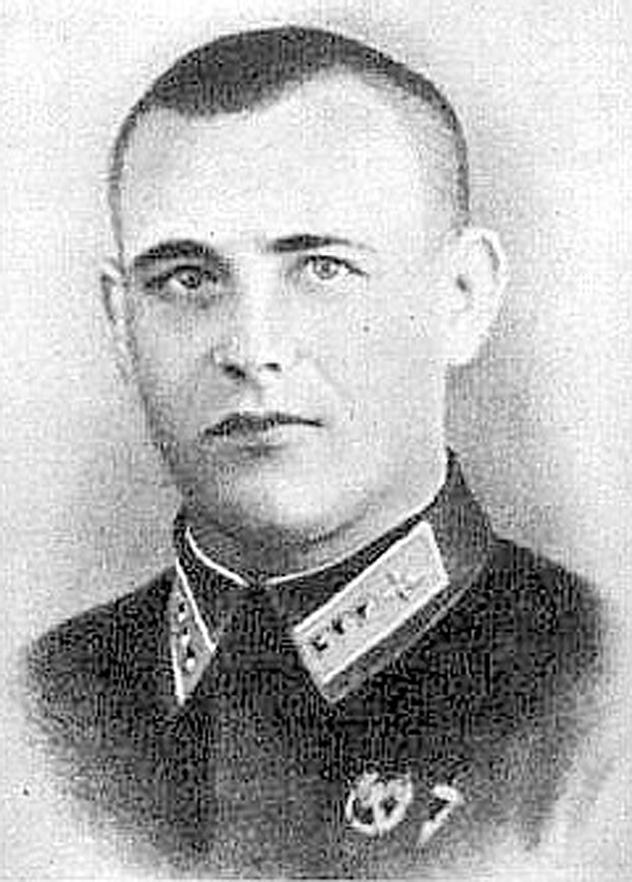 Младший лейтенант М.П. Жуков после окончания Сталинградской летной школы. 1940 год.
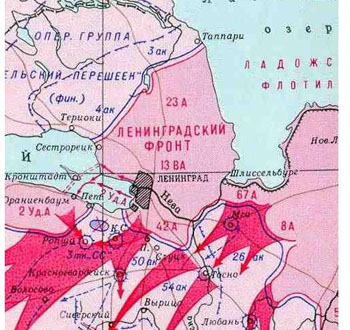 Ленинградский фронт
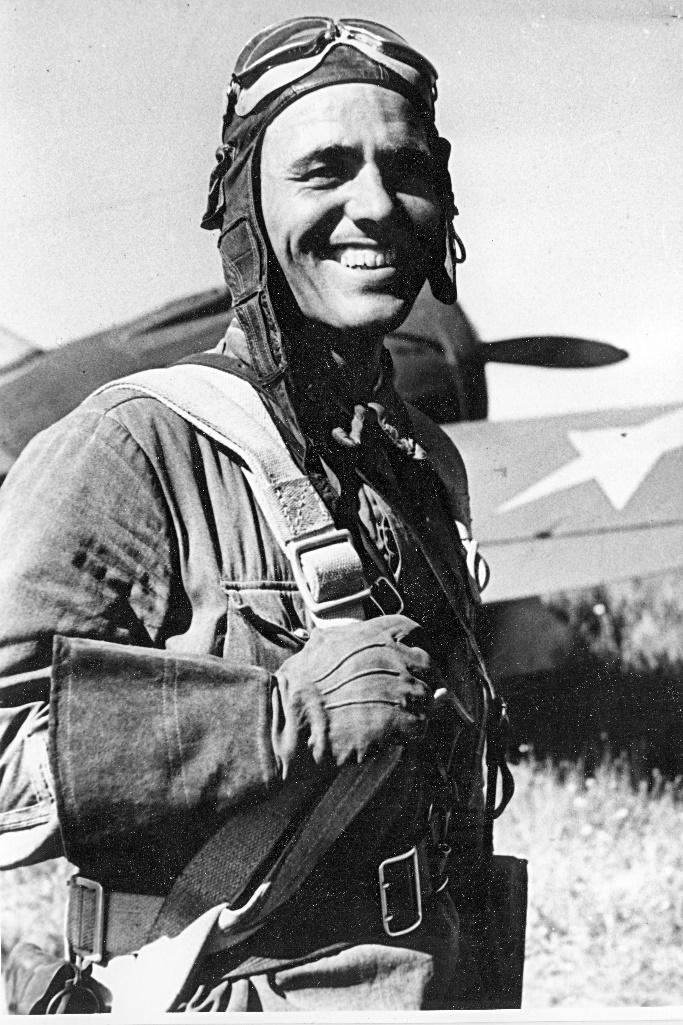 Михаил Жуков после полета1941 год
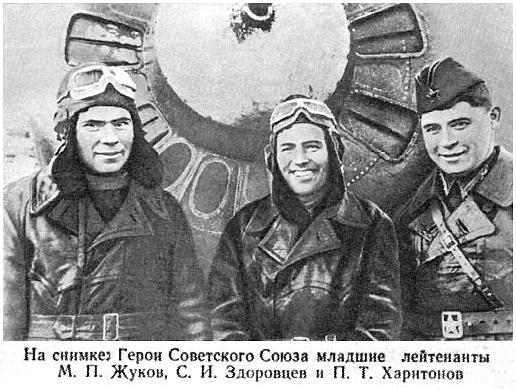 Летчики 158-го истребительного авиаполкаС.И. Здоровцев, М.П. Жуков, П.Т. Харитонов8 июля 1941 года
Здоровцев, Харитонов, Жуков,
Вас обнимает вся страна.
И все - от дедов и до внуков -
Твердят родные имена.
Пусть множатся ряды героев,
Пусть в наши грозовые дни
Дерутся все, как эти трое,
И побеждают, как они...
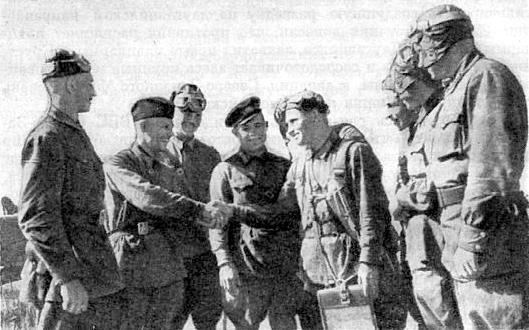 Однополчане поздравляют М. П. Жукова с присвоением ему звания Героя Советского Союза. Июль 1941 года.
«...Дорогой и любимый Миша! Даю тебе наказ: продолжай так же бесстрашно и мужественно громить фашистских псов... И другим сыновьям говорю: мои дорогие, любимые, отстаивайте каждую пядь советской земли, деритесь с проклятым врагом до последней капли крови!..»
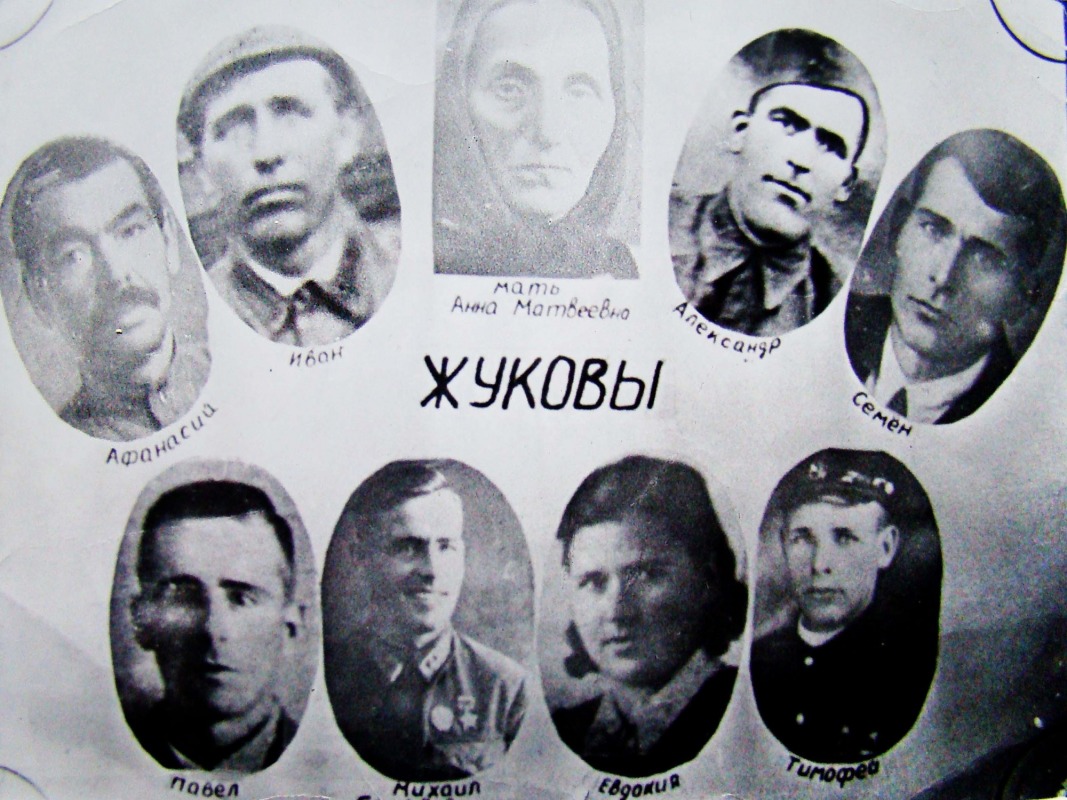 За период своей фронтовой деятельности Михаил Жуков провел 66 воздушных боев,
в которых сбил 9 вражеских самолетов лично и 5 – в составе группы.
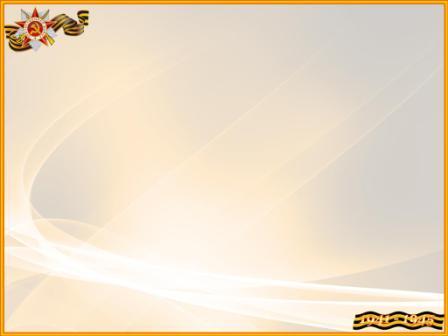 Награды

8 июля 1941 г.
Герой Советского Союза
Декабрь 1941 г.
Орден Красной звезды
20 января 1943 г.
Орден Отечественной войны I степени (посмертно)
Памятник М.П. Жукову в селе Шухободь
Результаты моей работы
в музее открыта экспозиция «Герой Советского Союза – Михаил Петрович Жуков».
Жители села, учащиеся могут познакомиться, посещая музей. Она пополнилась собранными материалами.
 подготовлена презентация «Герой Советского Союза Михаил Петрович Жуков – наш земляк».
Учителя, родители, учащиеся могут использовать материалы в своей работе.
 исследовательские материалы размещены на сайте школы.
каждый желающий может ознакомиться.
Дойдет легендой славною до внуков,
Как в поединке выше облаков,
Наш славный Сокол – Вологжанин Жуков
Бросал на землю коршунов – врагов
В. Лебедев-Кумач